Certifying Private Probabilistic Mechanisms
Presented by Zoë Ruha Bell, Crypto 2024
Paper with Shafi Goldwasser, Michael P. Kim, & Jean-Luc Watson
Find at https://eprint.iacr.org/2024/938
[Speaker Notes: More broad but focus on DP for today]
Today: Differential Privacy
2
What is Differential Privacy?
Motivation: allow external analysis of sensitive databases (DBs)
DB Curator
𝐃={x1,x2, …}
Query function 𝐟
Analyst
Probabilistic mechanism Mf(D)
3
[Speaker Notes: Ex: Netflix withdrawing movie rating DB after deanonymization attacks (2007)
NIH advising against publicly releasing data from clinical trials due to a case where participants were ID’d as part of the diagnosed group (2008)
NYC excluding demographic info from CitiBike rental service DB due to potential to reveal sensitive info

Analyst is treated as the untrusted party, so give randomized answer that looks like…]
What is Differential Privacy?
Motivation: allow external analysis of sensitive databases (DBs)
Ex.: how many residents of Census block 9821 have income ≥$200k?
DB Curator
𝐃={x1,x2, …}
Query function 𝐟
Analyst
Probabilistic mechanism Mf(D)
4
[Speaker Notes: Ex: Netflix withdrawing movie rating DB after deanonymization attacks (2007)
NIH advising against publicly releasing data from clinical trials due to a case where participants were ID’d as part of the diagnosed group (2008)
NYC excluding demographic info from CitiBike rental service DB due to potential to reveal sensitive info (2021)

Analyst is treated as the untrusted party, so give randomized answer that looks like…]
What is Differential Privacy?
Motivation: allow external analysis of sensitive databases (DBs)
Differential Privacy (DP): can’t tell if an individual is "in" the DB 			      vs "excluded" from the DB
DB Curator
𝐃={x1,x2, …}
Query function 𝐟
Analyst
Probabilistic mechanism Mf(D)
5
[Speaker Notes: Ex: Netflix withdrawing movie rating DB after deanonymization attacks (2007)
NIH advising against publicly releasing data from clinical trials due to a case where participants were ID’d as part of the diagnosed group (2008)
NYC excluding demographic info from CitiBike rental service DB due to potential to reveal sensitive info (2021)

Analyst is treated as the untrusted party, so give randomized answer that looks like…]
What is Differential Privacy?
Motivation: allow external analysis of sensitive databases (DBs)
Differential Privacy (DP): can’t tell if an individual is "in" the DB 			      vs "excluded" from the DB 
Definition: a mechanism Mf is (𝝴,𝝳)-DP if ∀DB D, individuals x, outputs Y
Pr [ Mf(D) ∈ Y ] ≤ e𝝴 · Pr [ Mf(D\{x}) ∈ Y ] + 𝝳
and 
    Pr [ Mf(D\{x}) ∈ Y ] ≤ e𝝴 · Pr [ Mf(D) ∈ Y ] + 𝝳
6
[Speaker Notes: View should look nearly the same no matter which database we’ve got
Smaller epsilon is better! 
“Probability that the DP condition is violated,” it’s possible that an event could definitively distinguish b/t the databases
Or, mechanism is delta-close (in statistical distance) from an epsilon-DP mechanism 
Smaller delta is better! 
Standard is to only consider delta which is negligible in the size of the database as providing meaningful privacy]
Differential Privacy in Practice
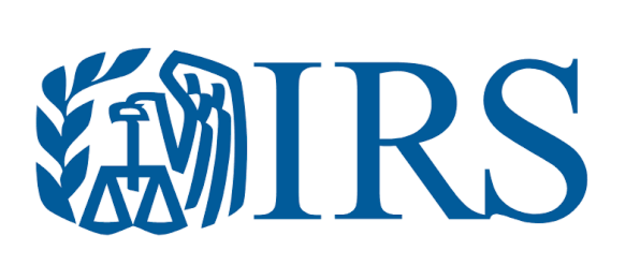 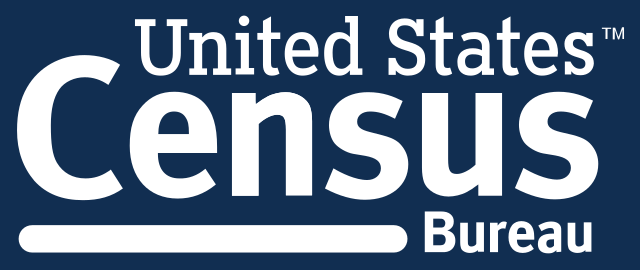 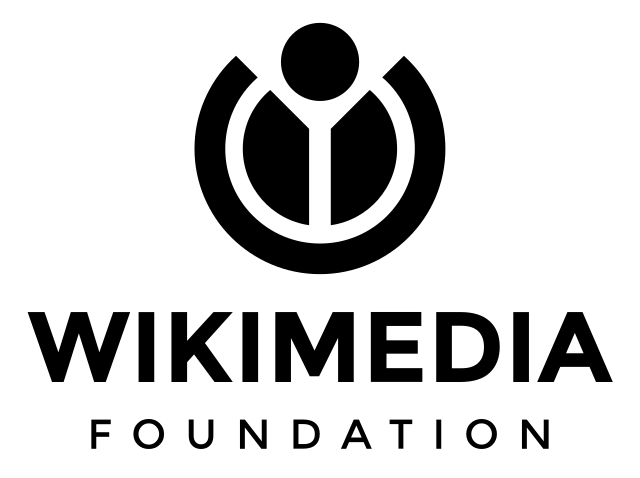 Issues: 
Incorrect implementations/bugs [CDEGH+ 2024] 
Low transparency [TKBWW 2017] 

Conclusion: we need to certify
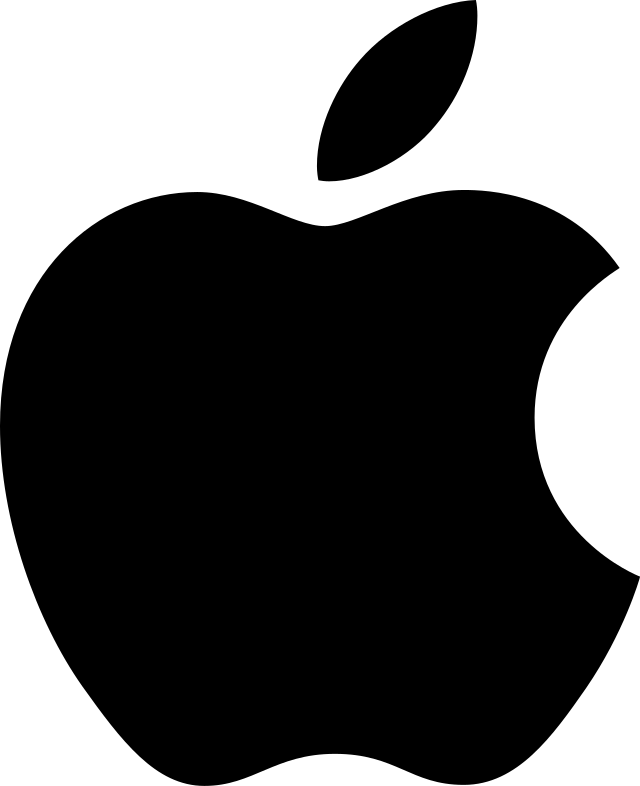 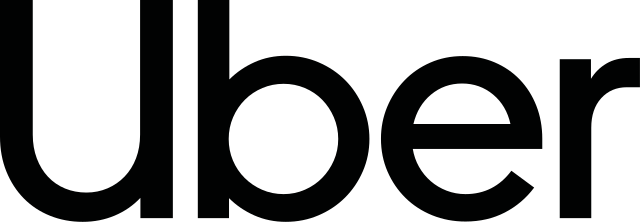 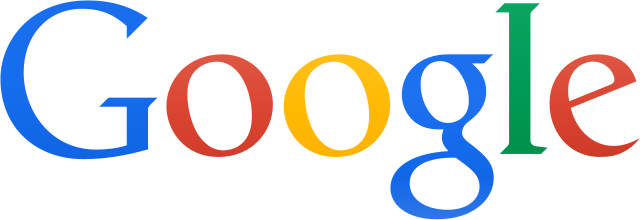 7
[Speaker Notes: Painstaking after-the-fact effort or relies on internal access to the company’s code]
Cryptographic Paradigm for Regulatory Compliance
Institutions prove to auditors… 
(in a formal mathematical sense) 
that they are utilizing mechanisms for trustworthiness…  
(expressed as mathematical definitions) 
at design-time. 
(catching misbehavior as it occurs, not after-the-fact)
8
[Speaker Notes: Bamberger, Canetti, Goldwasser, Wexler, & Zimmerman “Verification Dilemmas in Law & the Promise of ZKPs” Berk Tech Law Journal (’22)]
Trust Models for DP
9
[Speaker Notes: We’ve used DP to hide information from the analyst, but do we trust the curator to follow the protocol? 
Can’t ask for prevention, but can ask for detection 

In local and distributed DP, the parties whose data it is are assumed to have control over their own data 
This isn’t always reasonable (e.g. the Census, clinical trials, etc.), so we consider what can be done when the Engine does have full access to the DB 

Of course, this is also a weaker protection in its own way exactly b/c the Engine gets full access to the database, they could always reveal private information in a separate channel, but as long as we have an Analyst to check their work we can verify DP]
Outline
Security Definitions
Construction
Implementation
10
Certified Differential Privacy
Curator/Prover
D={x1, …}
Function f
Analyst/Auditor/Verifier
Correctness: The release of an honest Curator queried by an honest Analyst is (𝝴, 𝝳)-DP 
Dishonest-Curator DP: Whenever a Curator degrades DP, an honest Analyst proportionally catches them & raises a failure flag ⊥, i.e. the release is (𝝴, 𝝳+O(Pr[⊥]))-DP
Dishonest-Analyst DP: Every release of an honest Curator is (𝝴, 𝝳)-DP
Answer Q
11
[Speaker Notes: Note: catching DP violations, not preventing them 
This is the best we can do in the case of a single untrusted data curator]
Certified Probabilistic Mechanism
Prover
𝚹
Query q
Verifier
Probabilistic mechanism Mq: 
input parameters 𝚹 → random Output 
Correctness: For honest P and honest V, Output ~ Mq(𝚹) 
Cheating-Prover Soundness: When P̃ deviates significantly from Mq(𝚹), honest V detects, so 
Pr[Output = ⊥] ≈ TV(Output, Mq(𝚹))
Cheating-Verifier Soundness: Even if Ṽ deviates, Output ~ Mq(𝚹) conditioned on Output ≠ ⊥ (hiding P’s input 𝚹 & internal randomness)
Output
12
[Speaker Notes: Note: Input parameters need not be a database, query need not be a function 

The more distribution changes the higher chance of being caught
This is new compared to previous trust settings]
Certified Probabilistic Mechanism
Prover
𝚹
Query q
Verifier
Probabilistic mechanism Mq: 
input parameters 𝚹 → random Output
Output
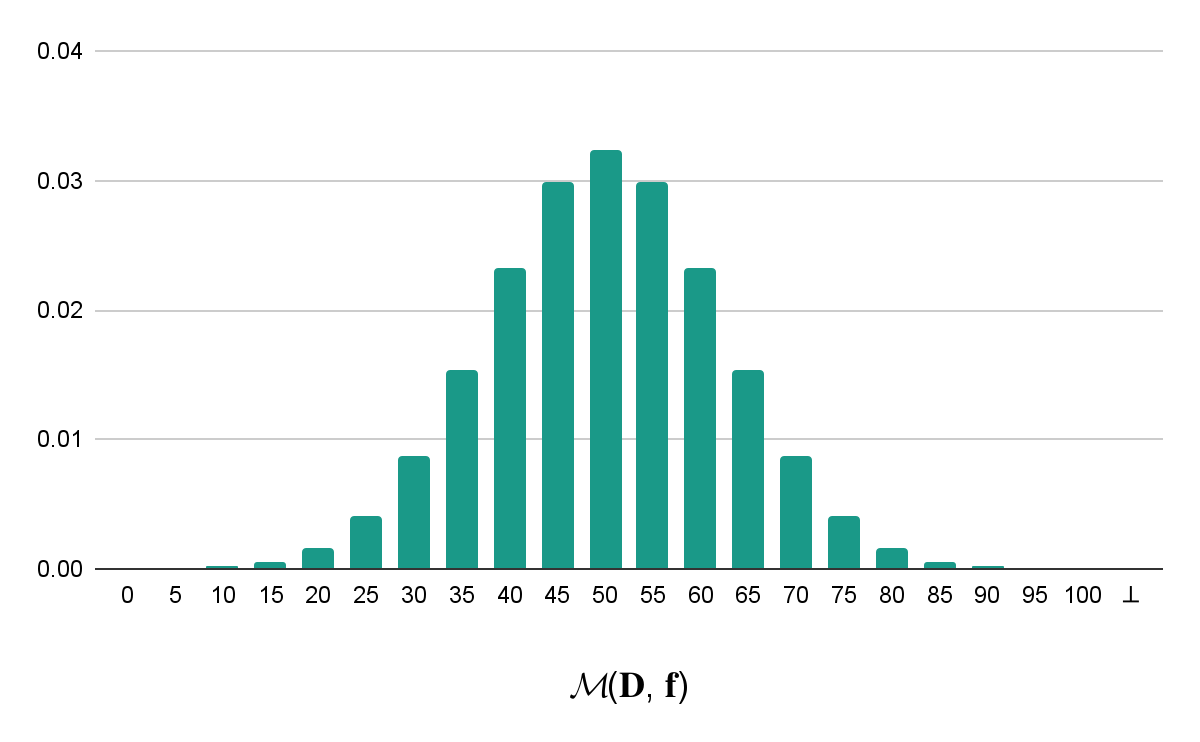 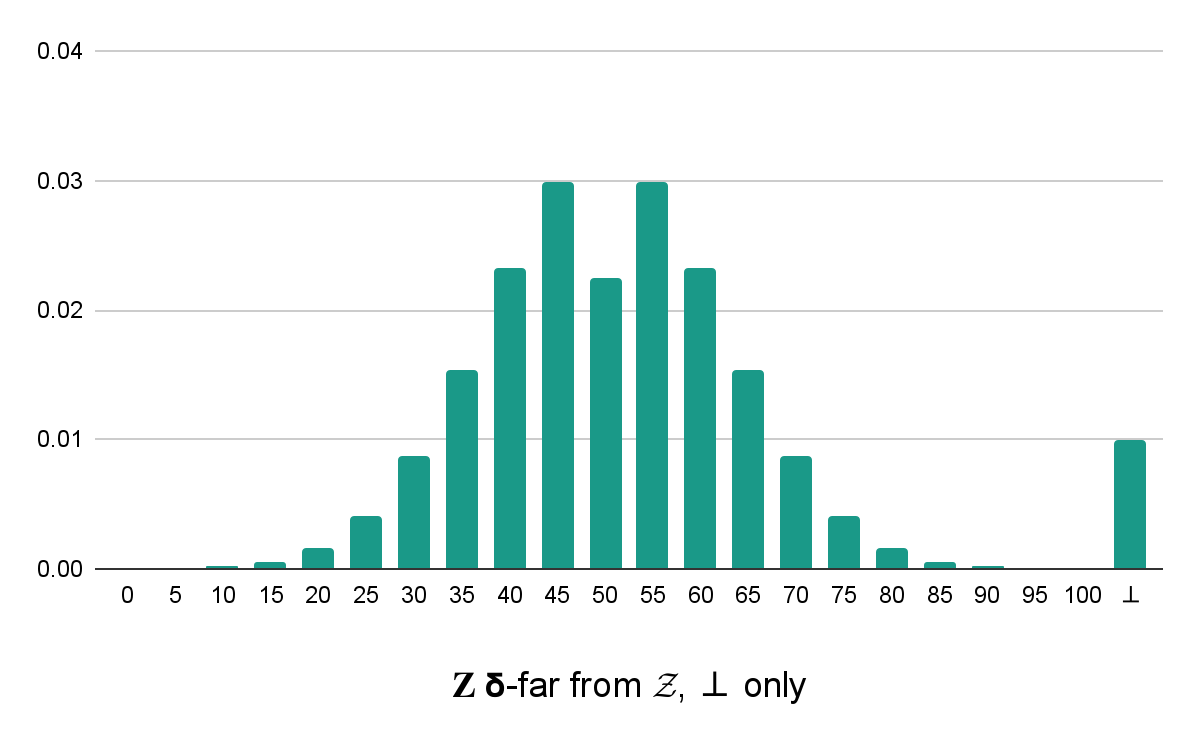 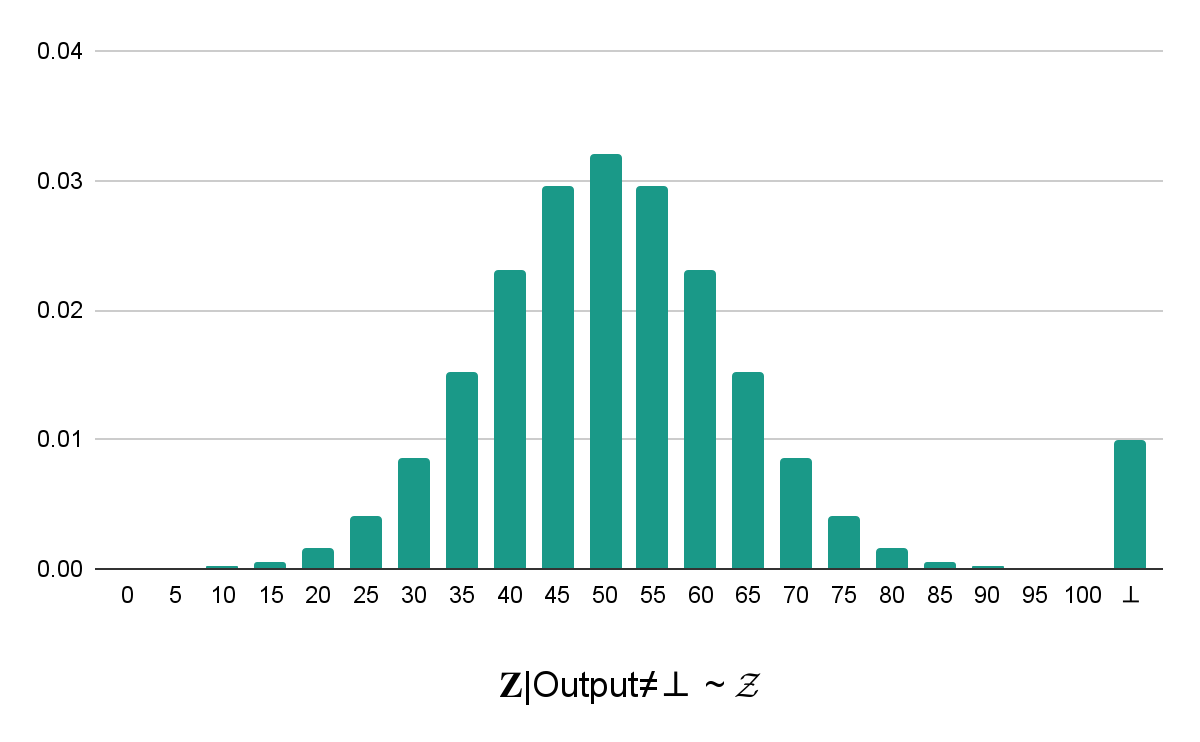 Cheating-Verifier Soundness: 
intended when ≠⊥
Correctness: 
intended distribution
Cheating-Prover Soundness: 
Pr[⊥] ≈ TV(actual, intended)
What is Needed for “Hiding”
Generic techniques can add Zero Knowledge (ZK)
For DP, witness indistinguishability (WI) suffices: for a given Output,
ViewD(Ṽ) = ViewD’(Ṽ)
Prover
D={x1, …}
Prover
D’={x1’,…}
Verifier
Verifier
Output
Output
14
[Speaker Notes: “Our definition of CPMs is carefully designed to allow the verifier to be convinced of the integrity of the outcome they observe, and learn nothing more. 
The ability to control what information is and isn’t released through the certification procedure is critical for this notion to be used in legally-mandated certification”

For experts in the audience…]
What is a Random Variable Commitment Scheme?
Idea: “commit to random variable Z ~ distribution 𝓩” 
Ex: draw a permutation of a card deck uniformly at random to play blackjack
Dealer & Player shuffle the deck together
Binding: Dealer can  open the resulting commitment 𝐂 to a single value
Hiding: Player does not know which value 𝐂 is a commitment to
Distributional Soundness: Dealer & Player are both convinced that 𝐂 is 			  to a value Z ~ 𝓩
[Speaker Notes: Shuffling together = outputting a commitment together 

First two are basic binding and hiding—the Dealer should be able to reveal the order of the cards and be bound to a single order when doing so, the Player should not know the order of the cards 
But both the Dealer and Player should be confident that the card ordering is a random permutation of the deck 
What does this third property mean mathematically?]
Certified Additive Noise Mechanisms
For Z ~ 𝓩, a distribution independent of f and D, let 
Mf(D) = f(D) + Z
Setup: 
Commit(D) 
Commit(Z) — a “RV Commitment”
Query f: 
Commit(D) → Commit(f(D)) 
Commit(f(D)) ⊕ Commit(Z) = Commit(Mf(D))
Mf(D)
f(D)
Z
16
[Speaker Notes: Only RVCS is interactive 
Otherwise rejection sampling can distort the distribution]
Protocol to Generate a Random Bit Commitment
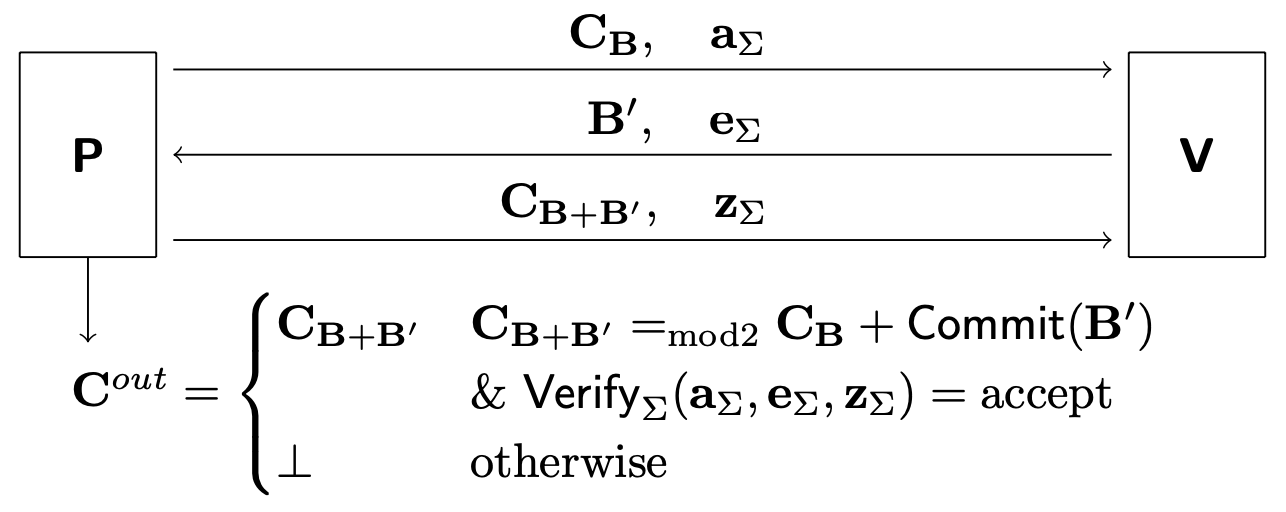 Verifier
Prover
∧
17
[Speaker Notes: Minimally interactive (Impossible to use e.g. Fiat-Shamir to remove interaction; is inherently interactive) 
Verifier only uses public randomness]
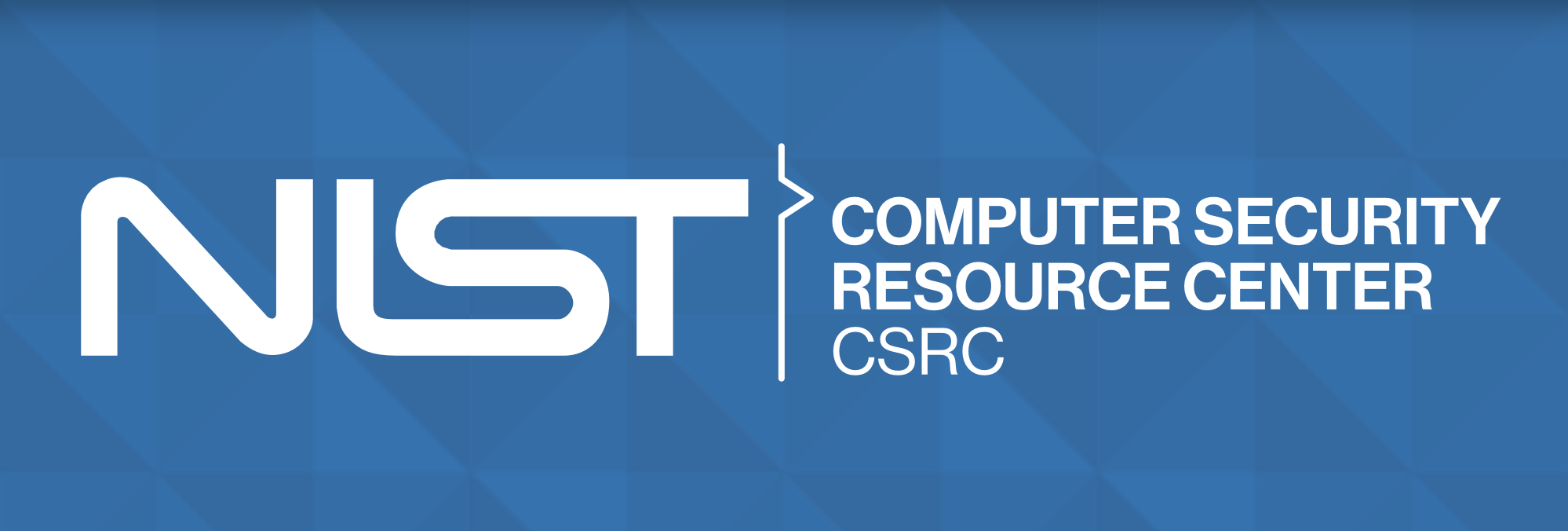 Public Certifiability from Public Randomness
Prover
Our Random Variable Bit Commitments turn such trustworthy public random bits into trustworthy private random bits
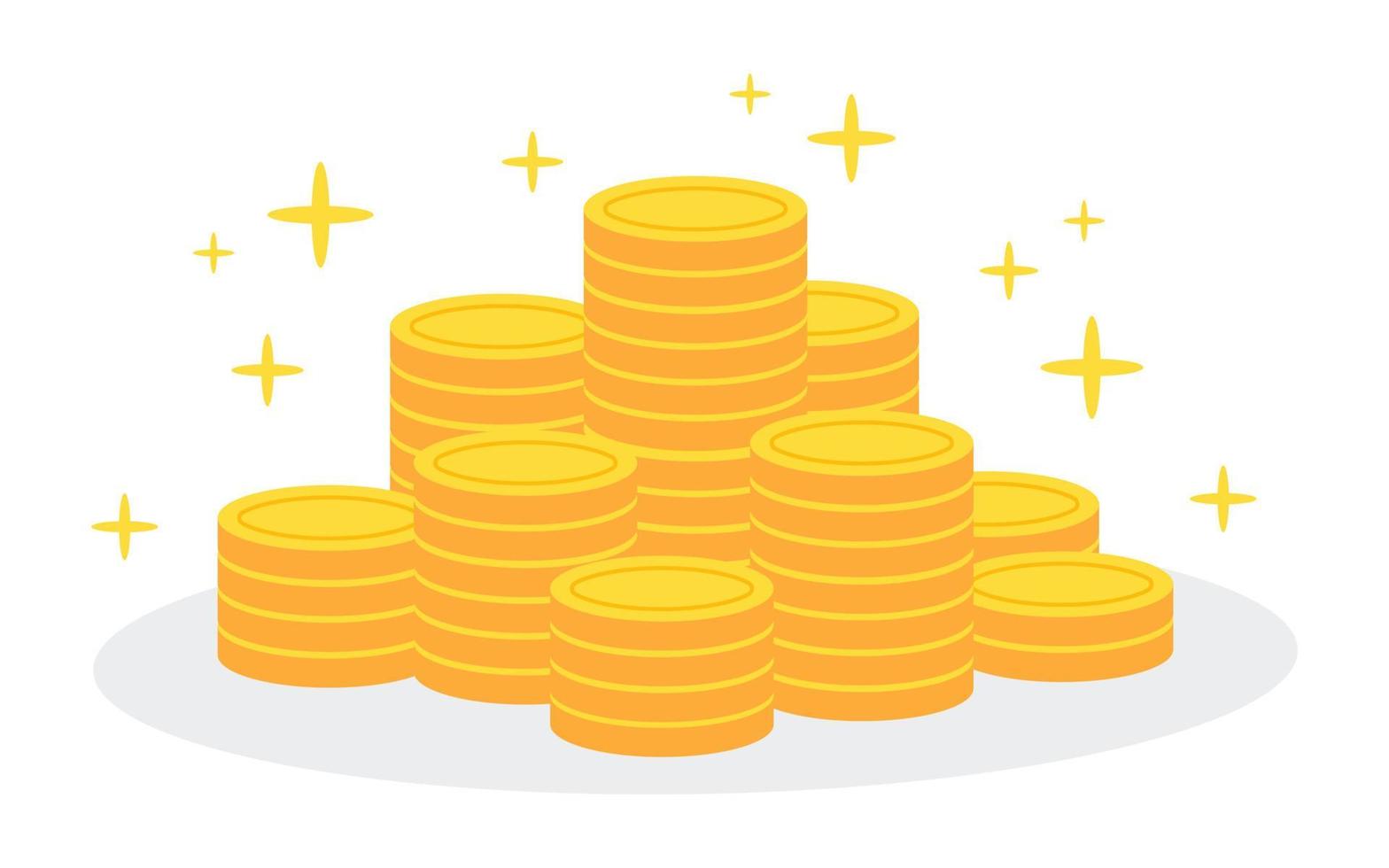 Verifier
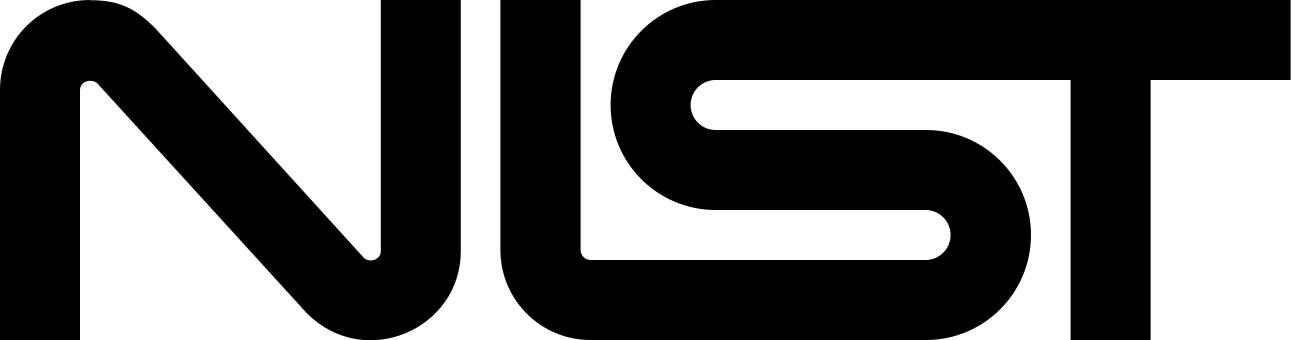 18
[Speaker Notes: Instead of the Verifier sending coins, can get from NIST 
Prover timestamps each commitment and tracks the history in a hash chain]
Instantiation of Certified Counting Queries
Counting queries for arbitrary predicate f: {0,1}d → {0,1}
f(D) = Σx∈D f(x)

Binomial mechanism 
Bf(D) = f(D) + Binomial(N, ½) - N/2
for N = 8 log(2/δ) / ε2 ≈ 8 (log2(|D|) + 1)
Only using a lightweight cryptographic primitive (Pedersen commitments)
19
Querying Income on the Census PUMS Dataset
DB of n = 7,000 individuals, dimension d = 37 (age, sex, edu, income) 
Privacy budget ε = 1 
Query: How many individuals have income over $262,144? 
Query degree k = 6, sparsity s = 63 
Commitment time = 136 s + randomness generation time = 494 ms 
Querying time = 1.9 ms
20
[Speaker Notes: Clarify polynomial 
Mention parallelizability]
Complexity Analysis
* Can be made non-interactive with standard techniques 
** N = 8 log(2/δ) / ε2 total bits
21
[Speaker Notes: Can parallelize]
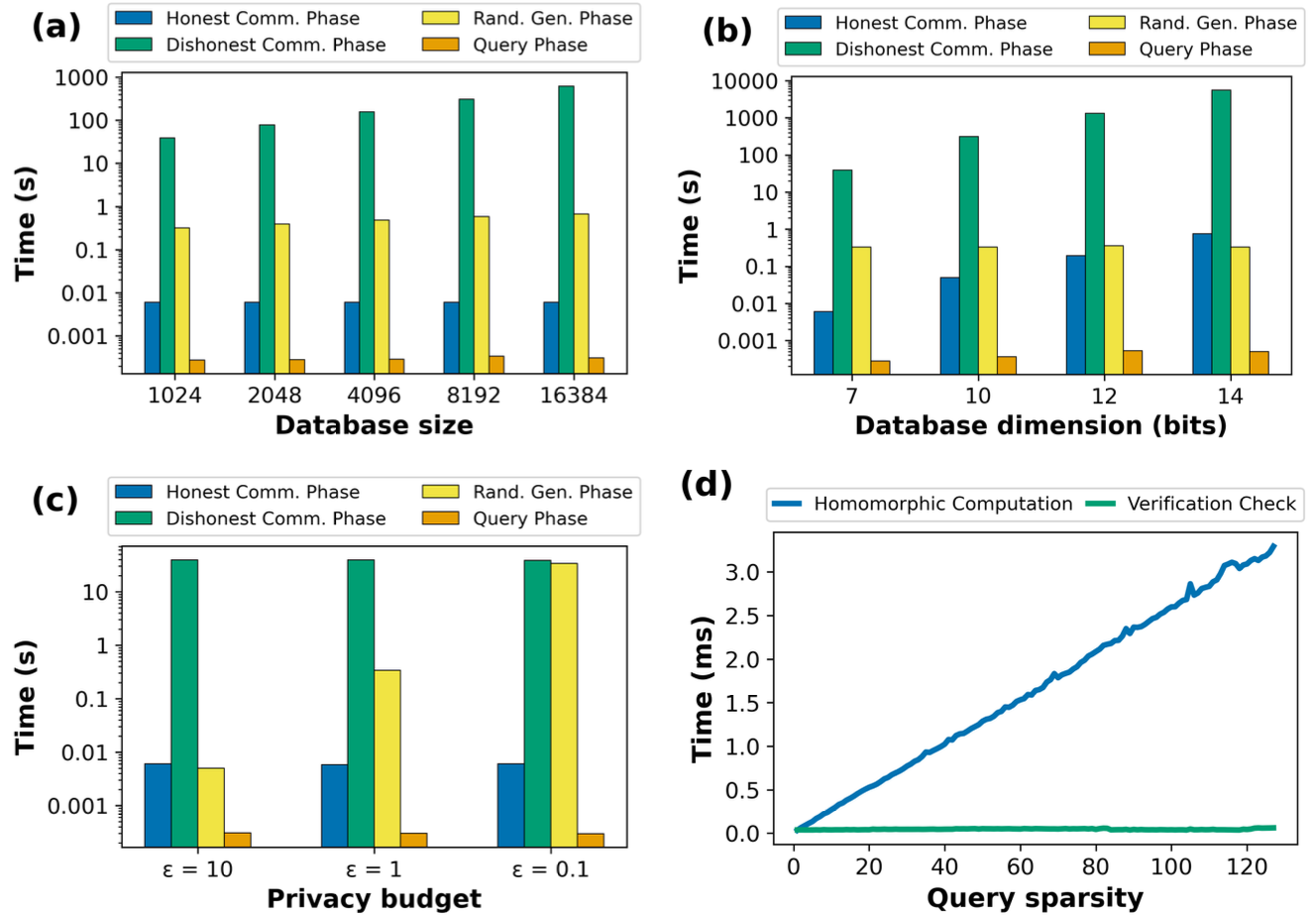 22
[Speaker Notes: Query phase time is short and constant with respect to database size, dimension, and privacy budget 
Even as vary sparsity large (to max 2^d=2^7), querying remains a few milliseconds]
Summary of Contributions
Introduce DP trust setting: certified DP 
Define cryptographic guarantee: certified probabilistic mechanisms
Define primitive: random variable commitments 
Provide construction for additive noise mechanisms 
Provide trustworthy private random bits from public random bits
Instantiate for counting queries with Binomial noise 
Implement & evaluate this protocol
23
Future Directions
Certifying differentially private machine learning (DP-ML) 
Certifying data deletion from machine learning models (MUL) 
Certifying fairness 
Other probabilistic mechanisms?
24
Questions?
25
Certified Differential Privacy
Curator/Prover
D={x1, …}
Function f
Analyst/Auditor/Verifier
Correctness: The release of an honest Curator queried by an honest Analyst is (𝛂, 𝛃)-accurate & (𝝴, 𝝳)-DP 
Dishonest-Curator DP: Whenever a Curator degrades accuracy or DP, an honest Analyst proportionally catches them & raises a failure flag ⊥, i.e. the release is (𝛂, 𝛃+O(Pr[⊥]))-accurate & (𝝴, 𝝳+O(Pr[⊥]))-DP
Dishonest-Analyst DP: Every release of an honest Curator is (𝝴, 𝝳)-DP
Answer Q
26
[Speaker Notes: Note: catching DP violations, not preventing them 
This is the best we can do in the case of a single untrusted data curator]
Public Certifiability from Public Randomness
Where could we get a source of trustworthy public random bits?
The NIST Interoperable Randomness Beacon: 
“Intends to promote the availability of trusted public randomness as a public utility. This can be used for example for auditability & transparency of services that depend on randomized processes.”
Our Random Variable Bit Commitments turn such trustworthy public random bits into trustworthy private random bits
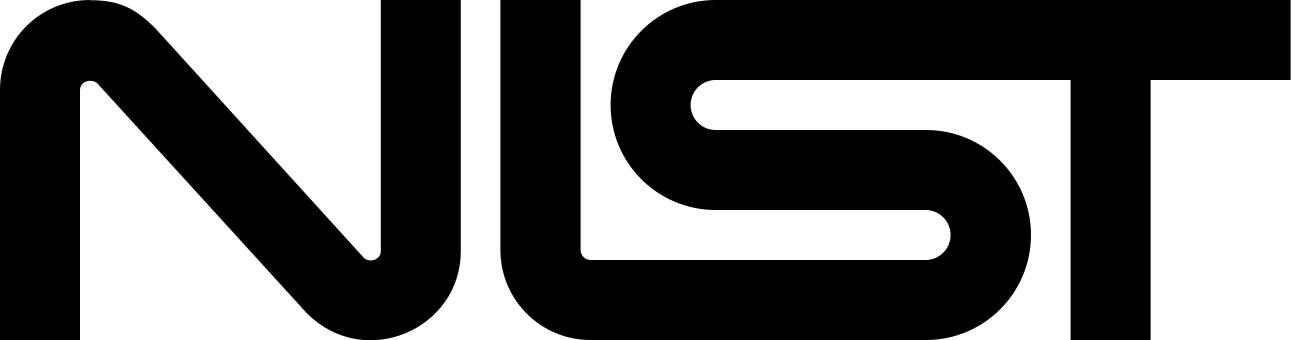 27
[Speaker Notes: Instead of the Verifier sending coins, can get from NIST 
Prover timestamps each commitment and tracks the history in a hash chain]
Complexity Analysis
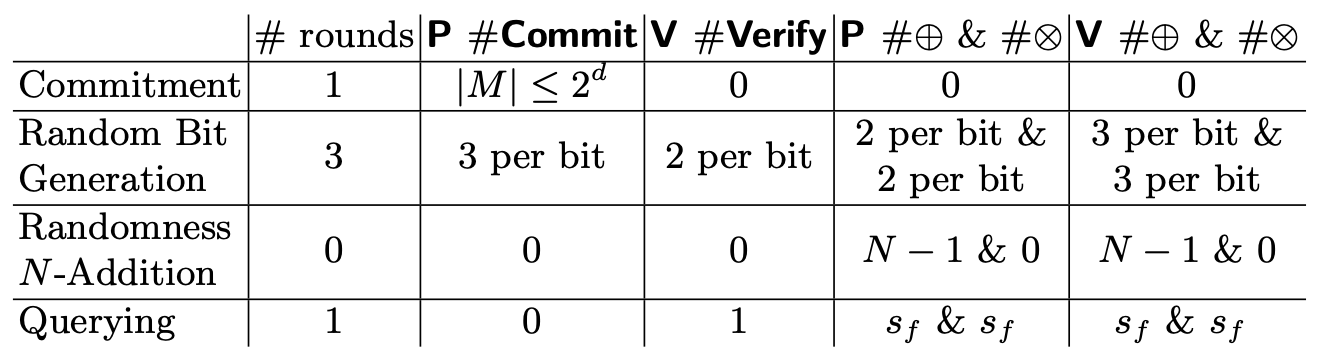 28
[Speaker Notes: Can parallelize]